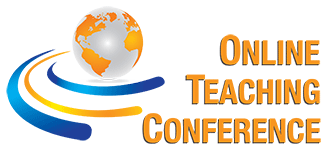 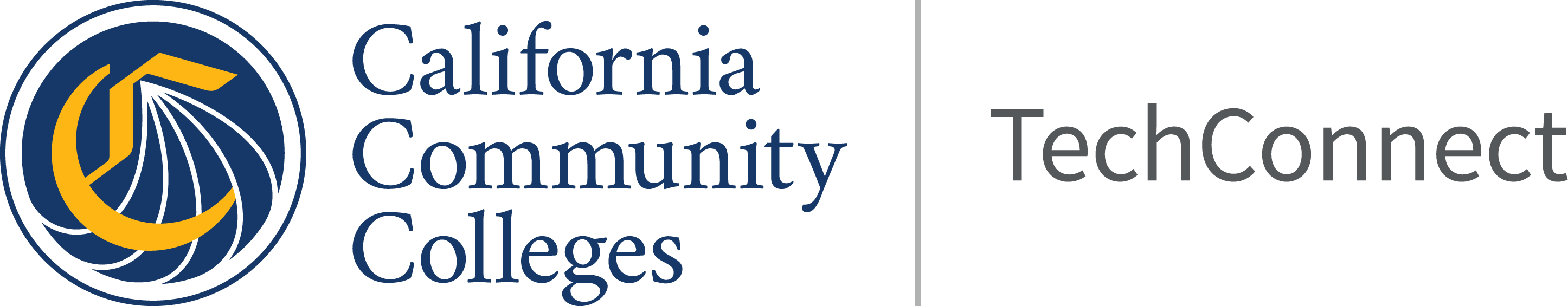 Presented by:
Prevent Disruptive Behavior 
in TechConnect Zoom Meetings
LUCY LIDOT & HEATHER SCHMIDT
June 29 - July 1, 2022
Silver Linings: Reflecting. Revisioning. Rising
Learning Objectives
Determine the level of security risk that your meeting has
Have a better understanding of your Zoom security options
Know the security tools available in-meeting to best manage your session
June 29 - July 1, 2022
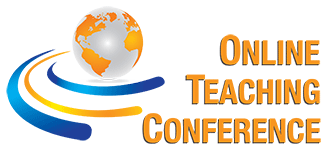 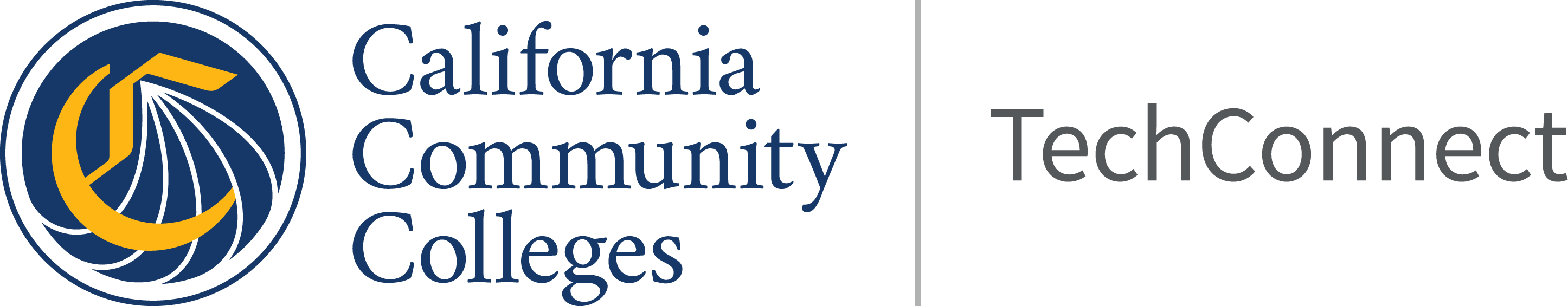 Prevent Disruptive Behavior in TechConnect Zoom Meetings
Agenda
Examples of intrusions
Recipe for successful, secure TechConnect Zoom meeting
Adjust settings (web portal, scheduler, in-meeting)
Manage meeting attendees
Know in-meeting and post-meeting security options
Questions and Answers
June 29 - July 1, 2022
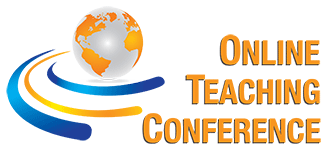 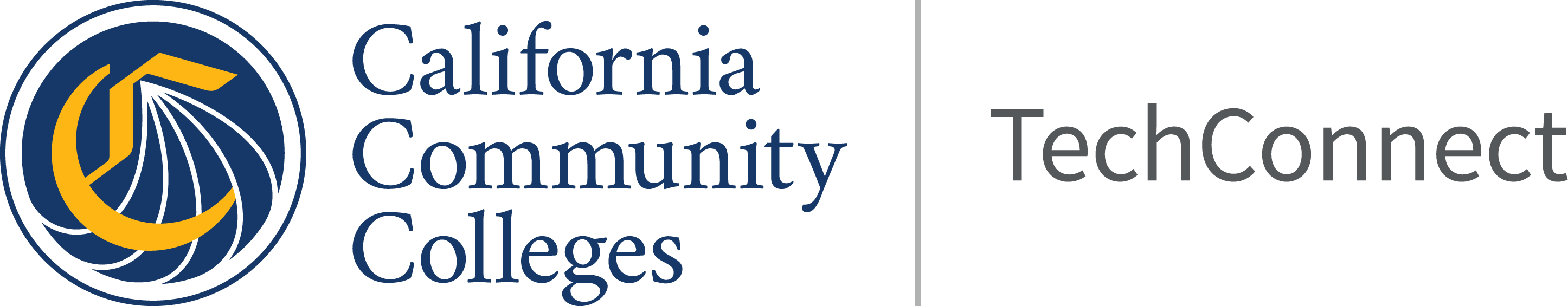 Prevent Disruptive Behavior in TechConnect Zoom Meetings
By a show of hands, have you ever been in a meeting that was interrupted by an unwanted guest…
June 29 - July 1, 2022
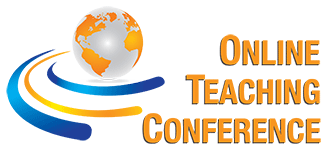 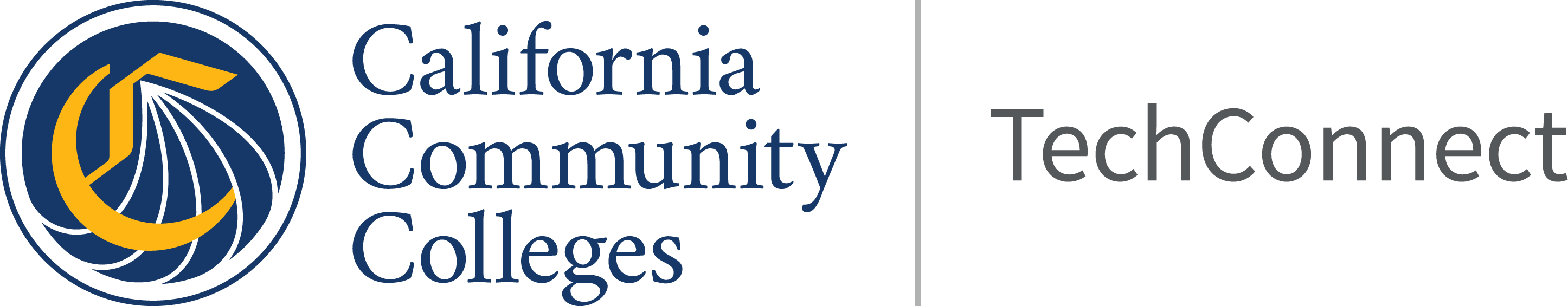 Prevent Disruptive Behavior in TechConnect Zoom Meetings
Think about how they may have gotten access to the meeting…

What did they do while they were in the meeting?
June 29 - July 1, 2022
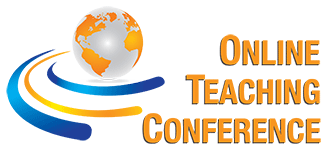 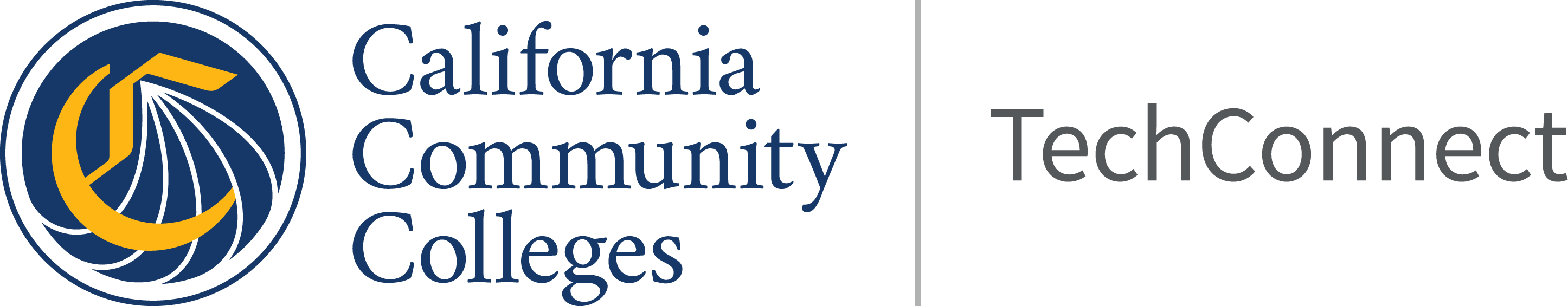 Prevent Disruptive Behavior in TechConnect Zoom Meetings
Examples of intrusions
Random number/bot-generated meeting ID
Meeting link is posted on social media
Attendee shares meeting link with others
Attendee impersonation
Host drops out of meeting 
Meeting held in PMI
June 29 - July 1, 2022
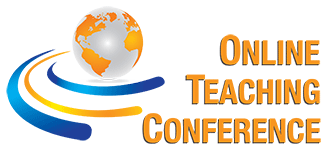 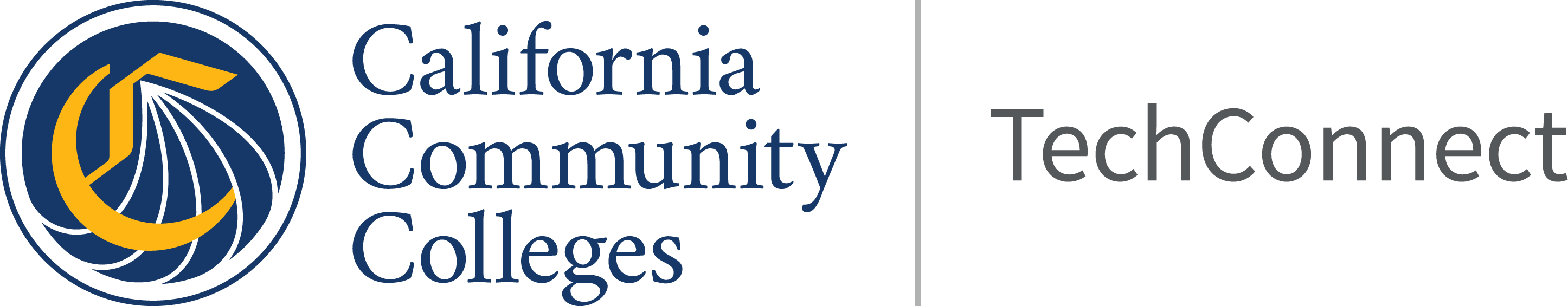 Prevent Disruptive Behavior in TechConnect Zoom Meetings
Recipe for a successful, secure meeting…
Closest to webinar experience
Secures default settings for newly scheduled meetings
Doesn’t completely limit interaction; many settings can be adjusted in-meeting
June 29 - July 1, 2022
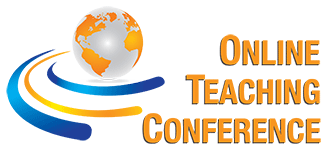 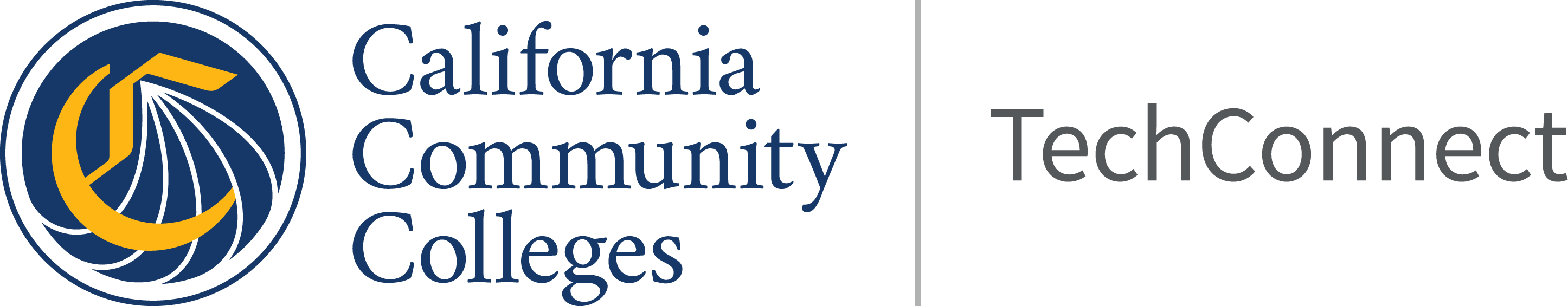 Prevent Disruptive Behavior in TechConnect Zoom Meetings
Recipe for a successful, secure meeting…
Step 1:

Log into the TechConnect Zoom web portal. Click on Settings and verify/update 35 settings.
June 29 - July 1, 2022
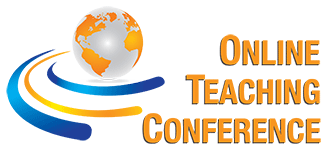 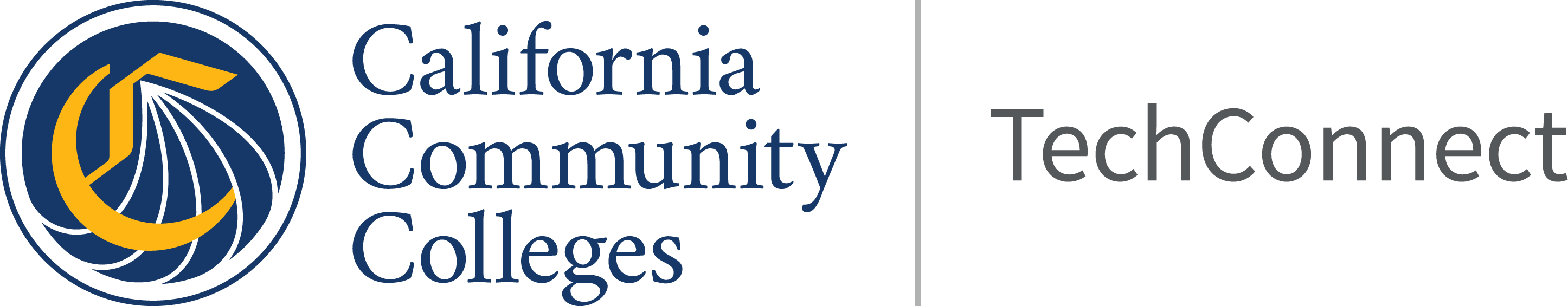 Prevent Disruptive Behavior in TechConnect Zoom Meetings
Recipe for a successful, secure meeting…
Step 2:

When scheduling meeting in the web portal, confirm default settings and enable registration.
June 29 - July 1, 2022
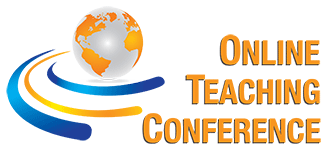 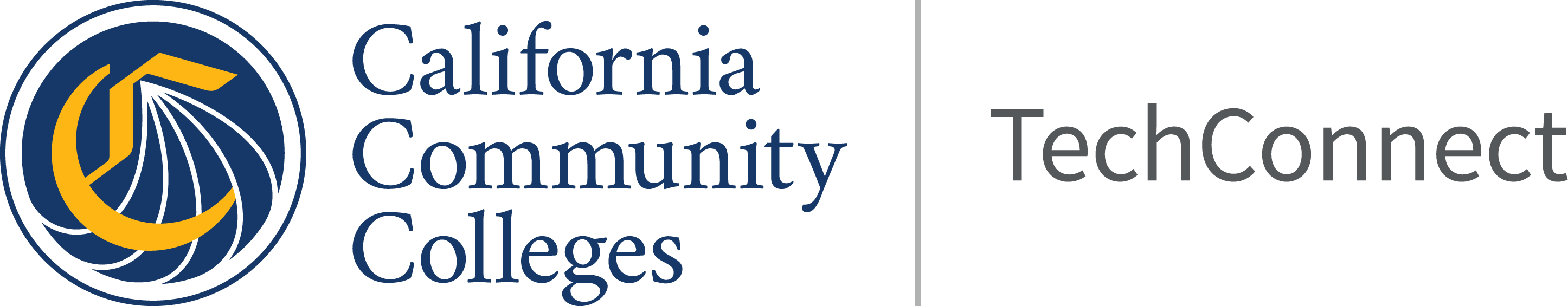 Prevent Disruptive Behavior in TechConnect Zoom Meetings
Recipe for a successful, secure meeting…
Step 3:

Join your meeting early enough to confirm in-meeting default settings and disable two additional settings before allowing attendees from waiting room.
June 29 - July 1, 2022
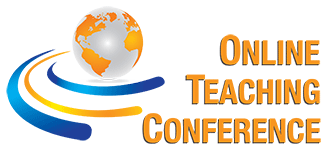 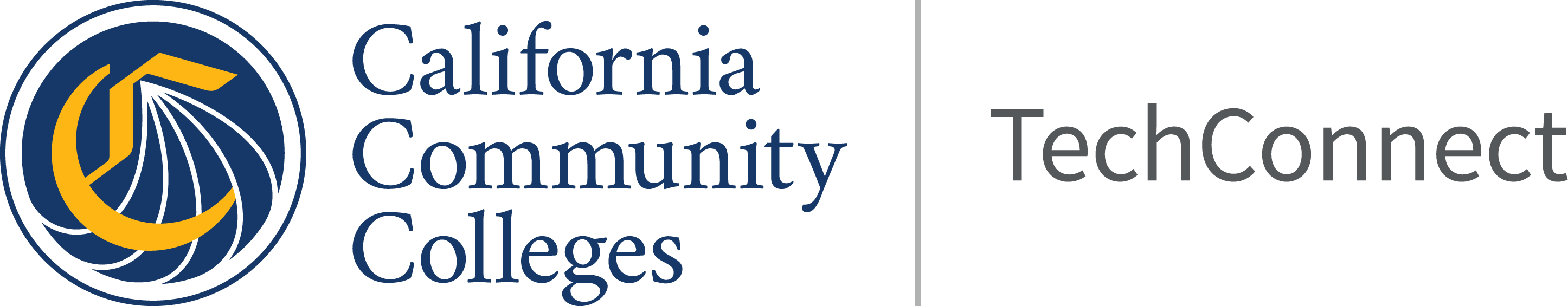 Prevent Disruptive Behavior in TechConnect Zoom Meetings
Recipe for a successful, secure meeting…
Step 4:

Know the security options available to you in the live meeting just in case. Take action during meeting or after meeting if an intrusion occurs.
June 29 - July 1, 2022
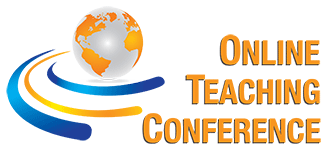 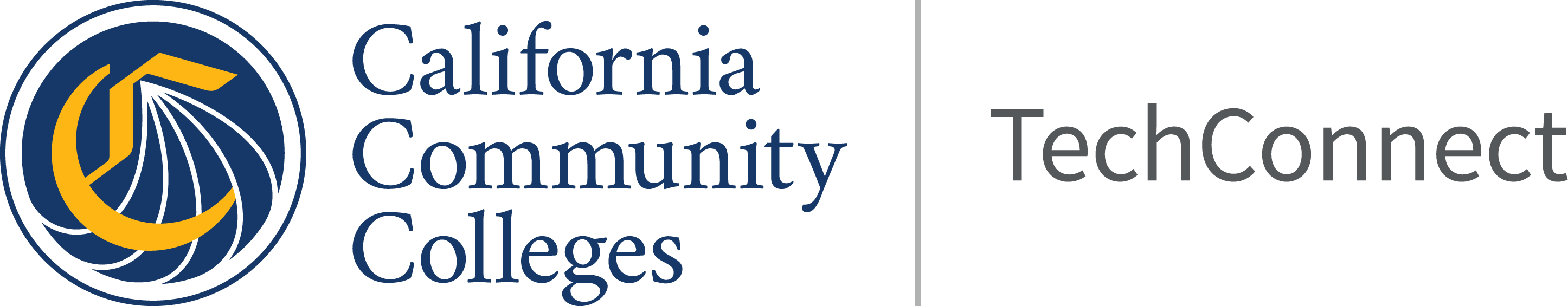 Prevent Disruptive Behavior in TechConnect Zoom Meetings
Most important portal settings
June 29 - July 1, 2022
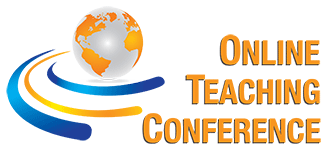 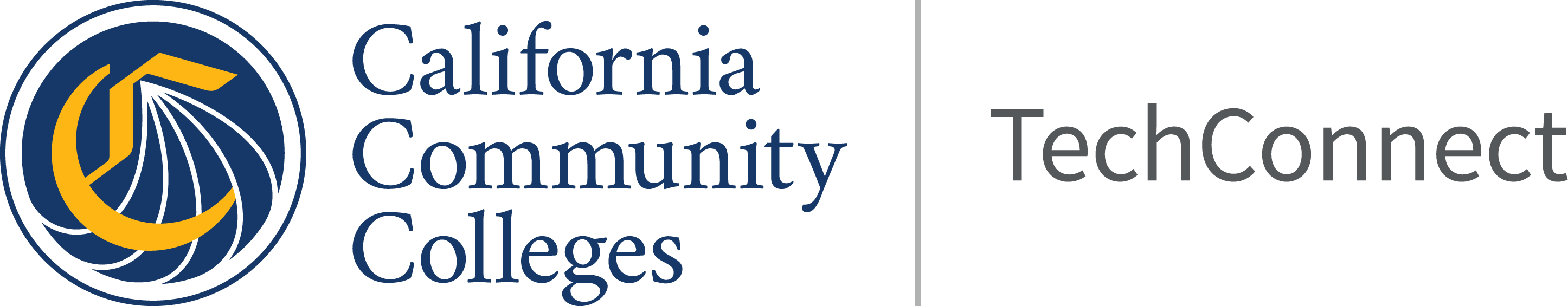 Prevent Disruptive Behavior in TechConnect Zoom Meetings
Most important portal settings
June 29 - July 1, 2022
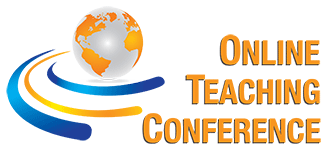 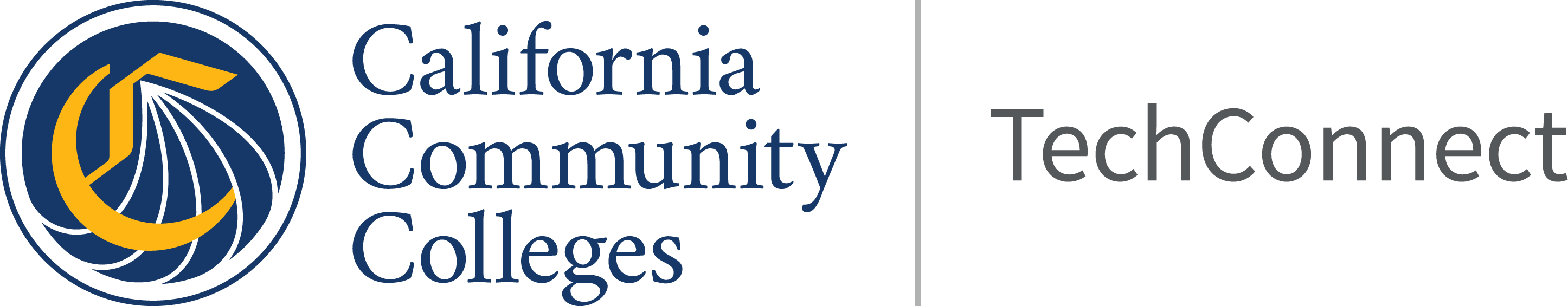 Prevent Disruptive Behavior in TechConnect Zoom Meetings
Remaining Settings
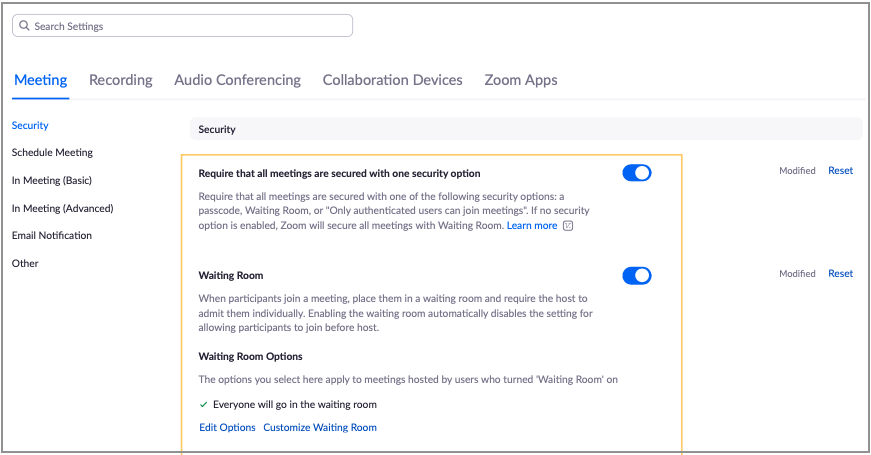 June 29 - July 1, 2022
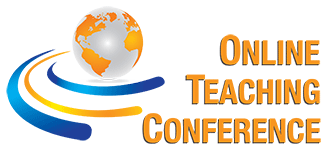 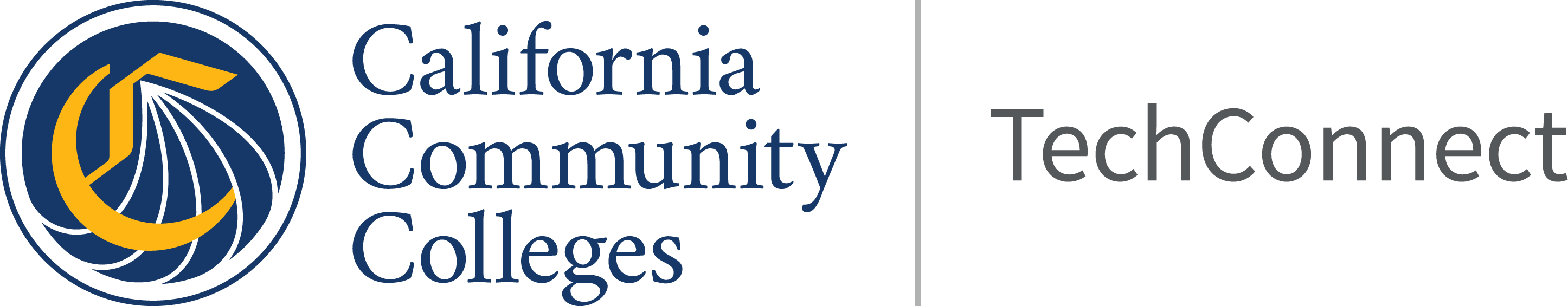 Prevent Disruptive Behavior in TechConnect Zoom Meetings
When Scheduling Meeting
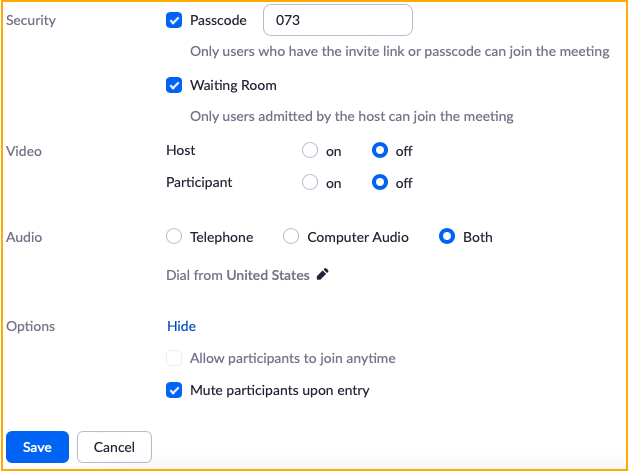 Confirm default settings:
Meeting ID - generate automatically - Enabled 
Passcode - Enabled
Waiting room - Enabled
Participant video - Disabled
Mute participants upon entry- Enabled
June 29 - July 1, 2022
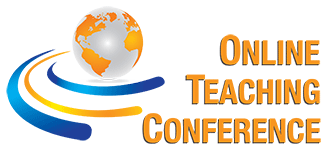 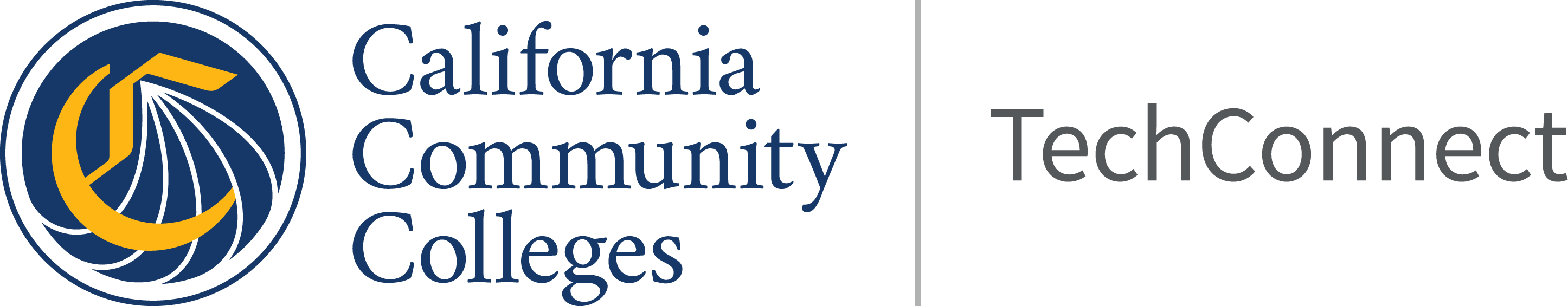 Prevent Disruptive Behavior in TechConnect Zoom Meetings
When Scheduling Meeting
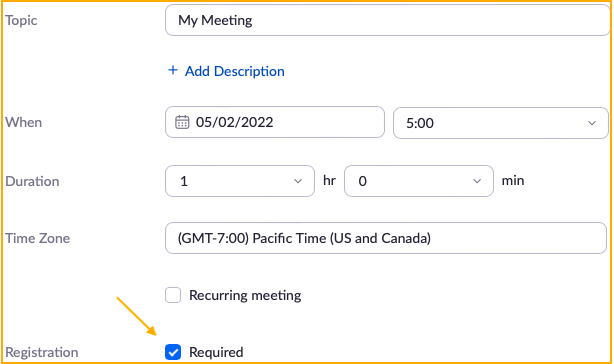 Manually enable and require:
Registration

Finish scheduling and save meeting
June 29 - July 1, 2022
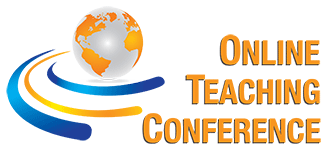 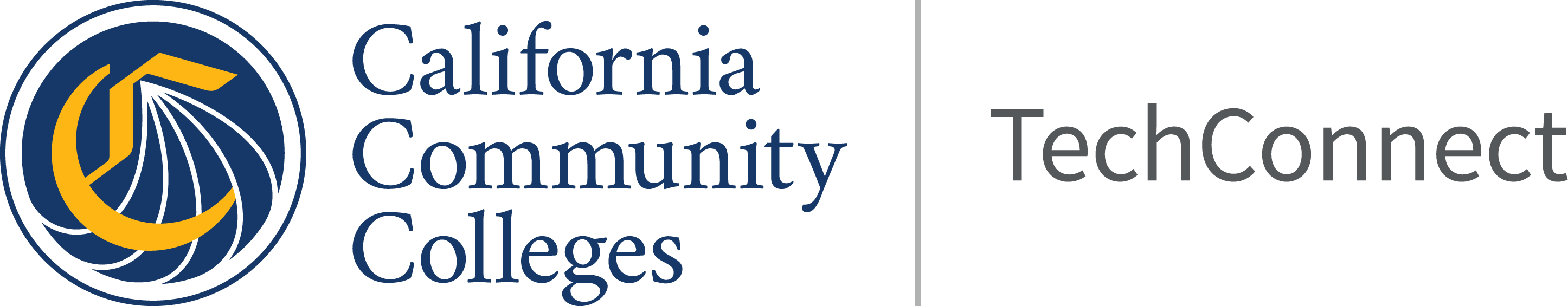 Prevent Disruptive Behavior in TechConnect Zoom Meetings
When Scheduling Meeting
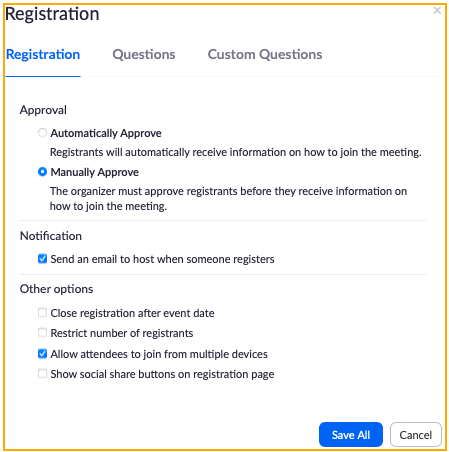 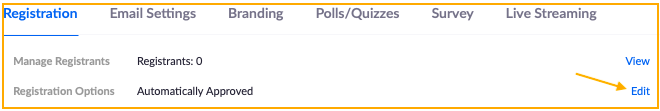 Scroll down to saved meeting details and edit registration options:
Enable Manually approve
Enable Send email to host when someone registers
Disable Show social share buttons on registration page
June 29 - July 1, 2022
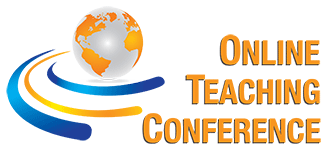 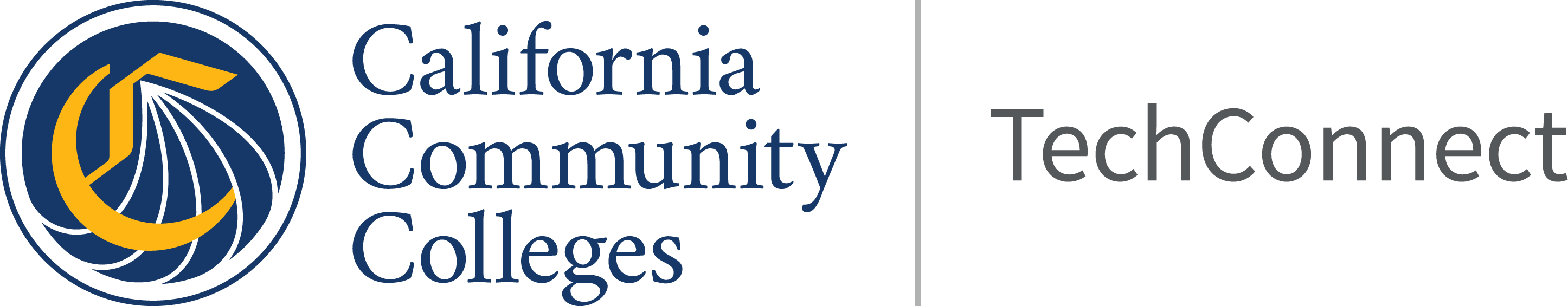 Prevent Disruptive Behavior in TechConnect Zoom Meetings
In the Meeting
Join meeting early to…

Confirm default settings: 
Chat - Participants can chat with Host/Cohost only
Waiting room - Enabled
Share Screen - Disabled

Disable Allow Participants to:
Unmute themselves
Start video
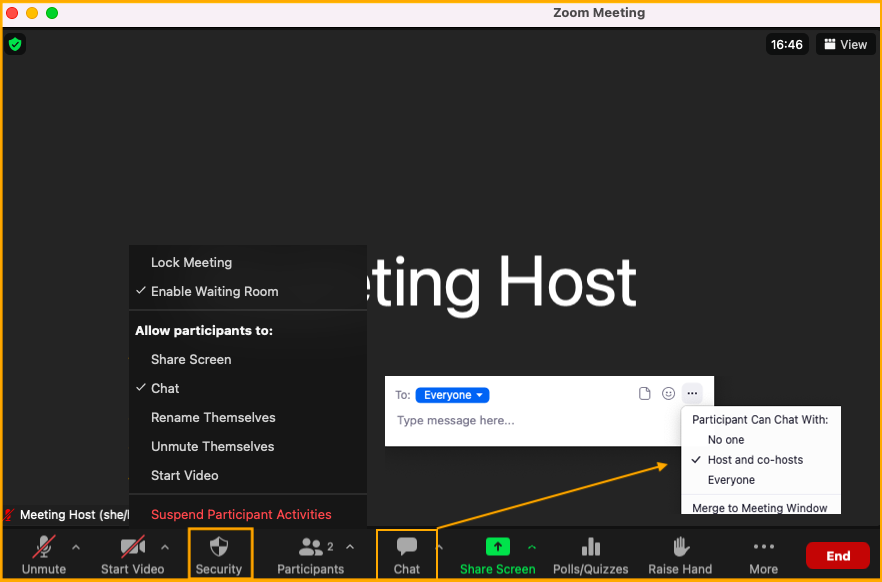 June 29 - July 1, 2022
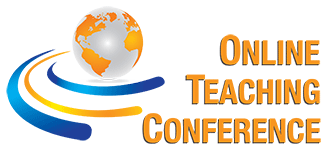 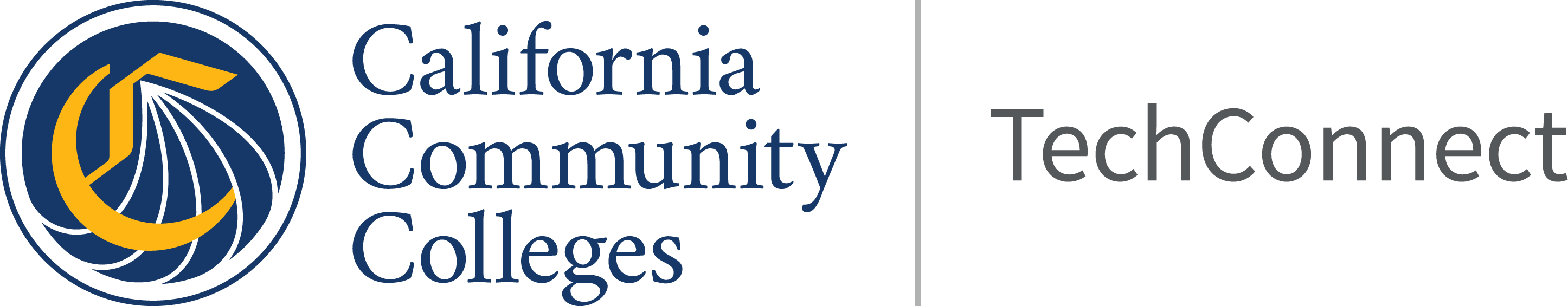 Prevent Disruptive Behavior in TechConnect Zoom Meetings
Attendee will be unable to…
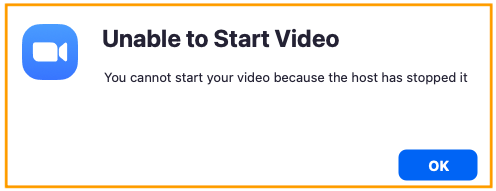 June 29 - July 1, 2022
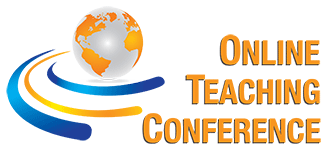 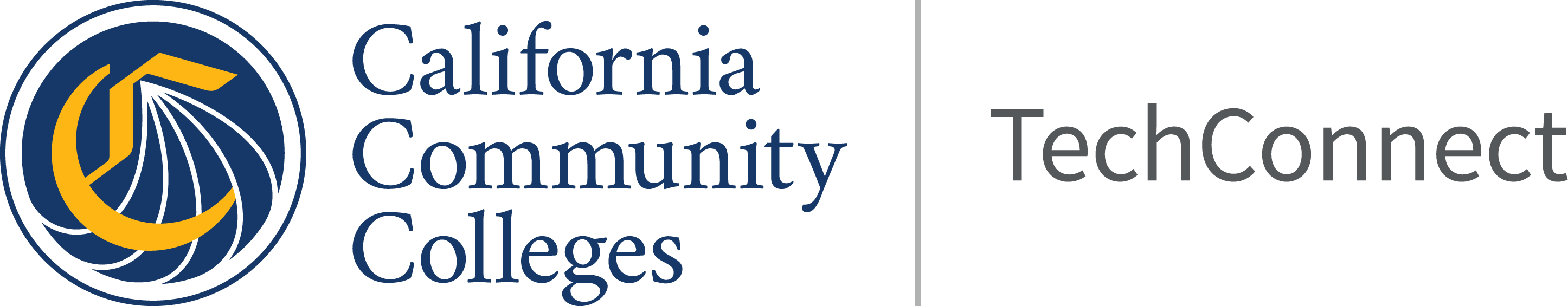 Prevent Disruptive Behavior in TechConnect Zoom Meetings
Attendee will be unable to…
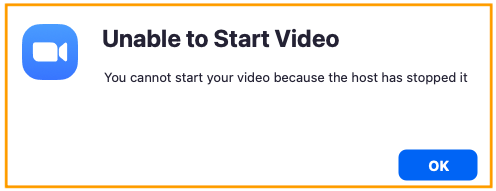 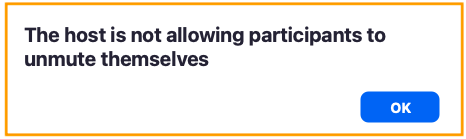 June 29 - July 1, 2022
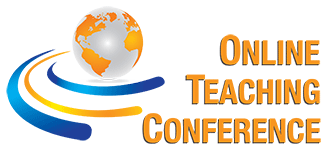 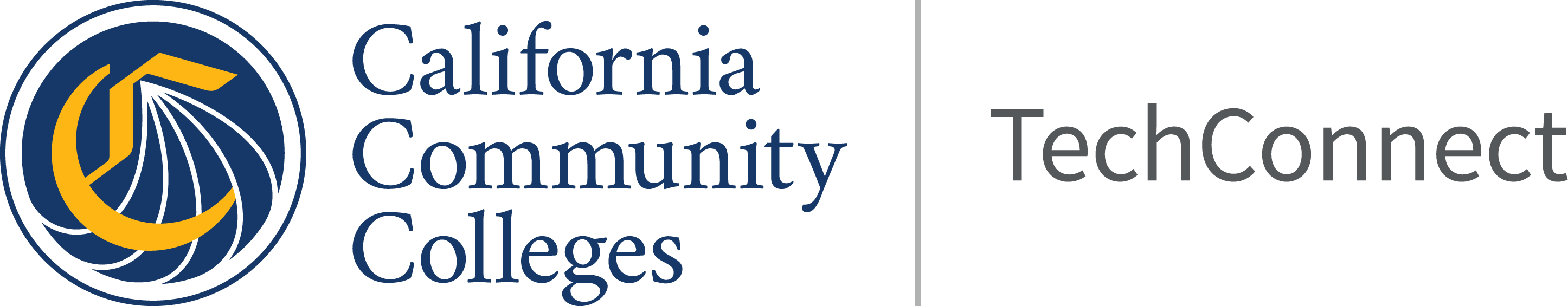 Prevent Disruptive Behavior in TechConnect Zoom Meetings
Attendee will be unable to…
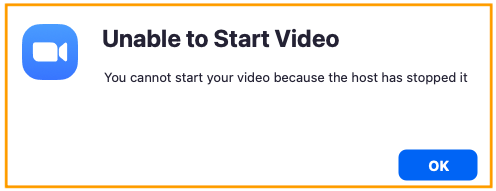 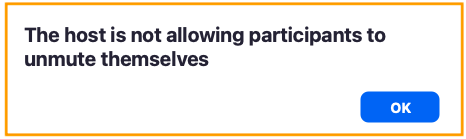 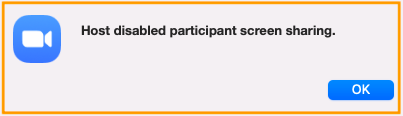 June 29 - July 1, 2022
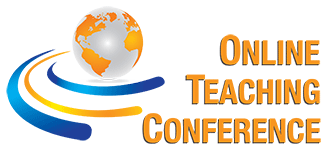 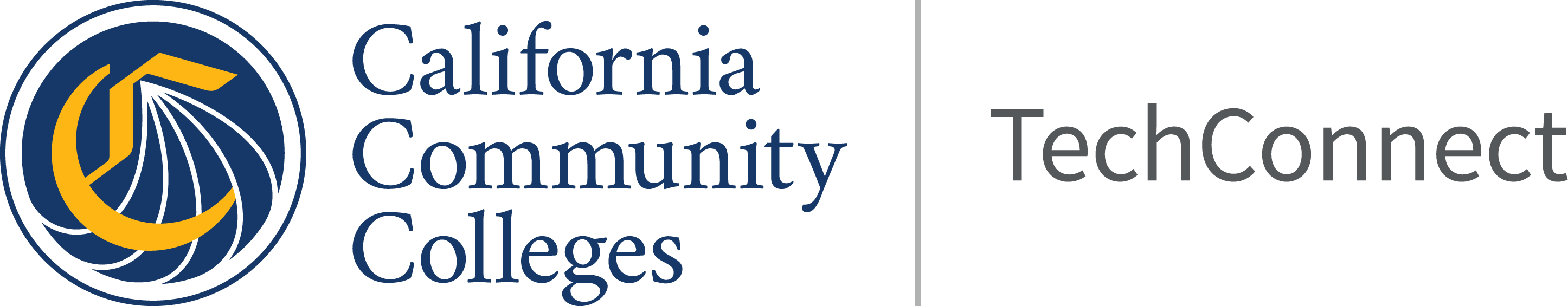 Prevent Disruptive Behavior in TechConnect Zoom Meetings
What is attendee able to do?
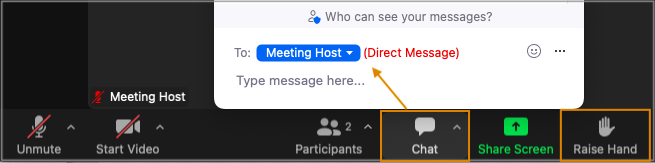 Chat to host/cohosts
Hand Raise
You stay in control of the meeting while having attendees ask permission to participate through chat and hand raise.
June 29 - July 1, 2022
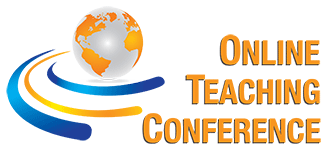 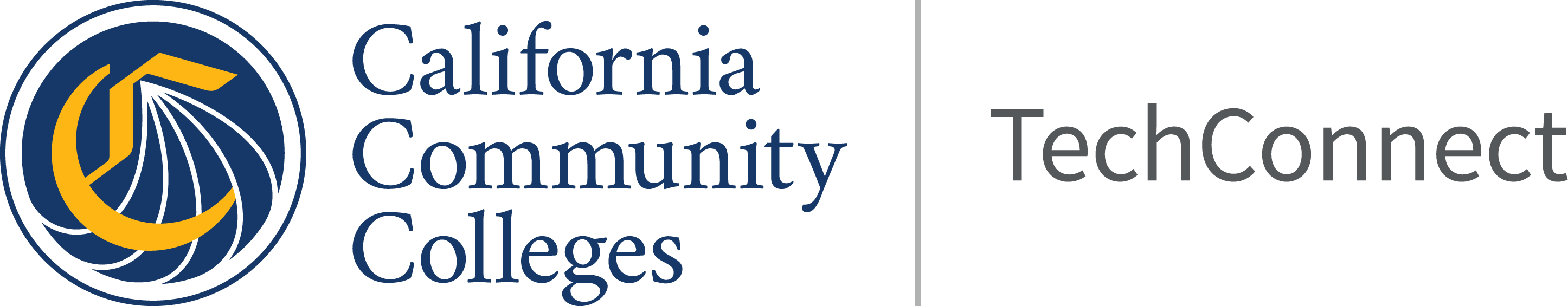 Prevent Disruptive Behavior in TechConnect Zoom Meetings
Granting Participant Permission to Participate
In the Participant list:
Hover over participant and click to prompt attendee to unmute OR
Click More to make attendee co-host to share screen, chat to all, share video
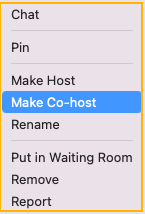 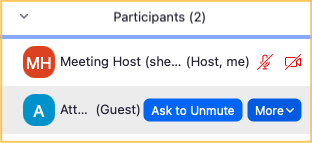 June 29 - July 1, 2022
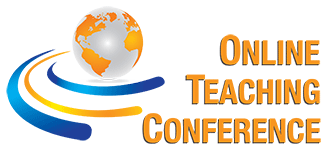 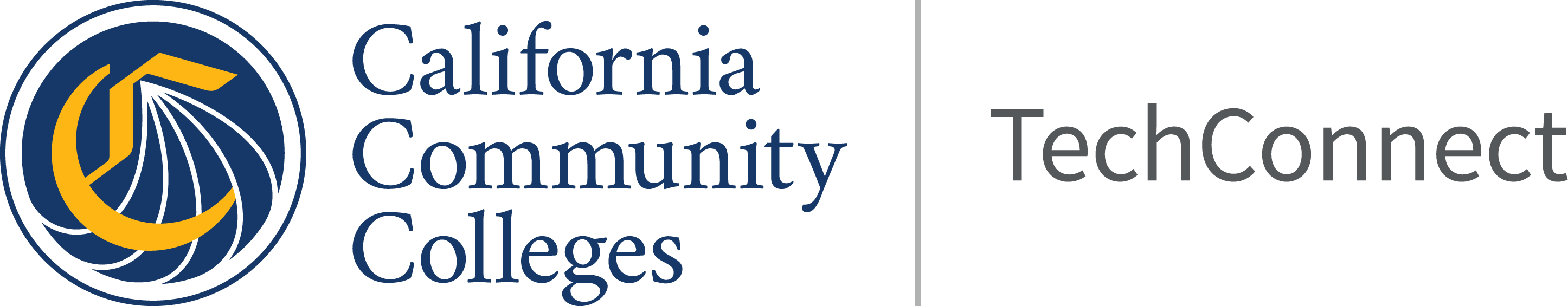 Prevent Disruptive Behavior in TechConnect Zoom Meetings
Allowing ALL to Participate
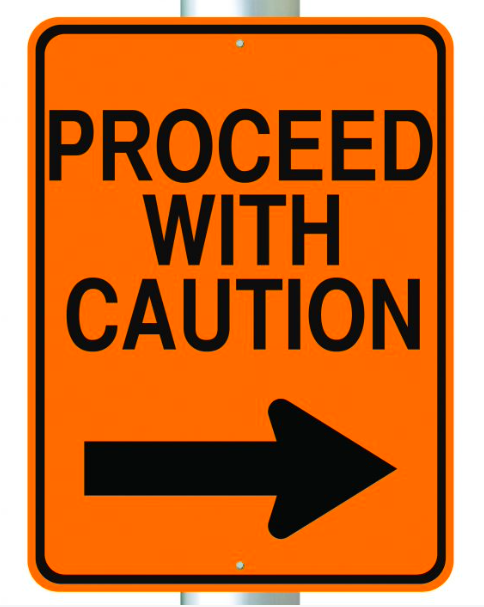 Click on security icon to allow participants to unmute themselves, share video, rename themselves, share screen, annotate (if host is screen sharing), and chat

IF you do allow all to participate…
June 29 - July 1, 2022
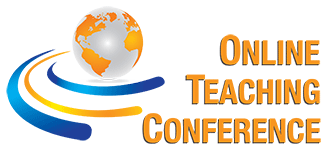 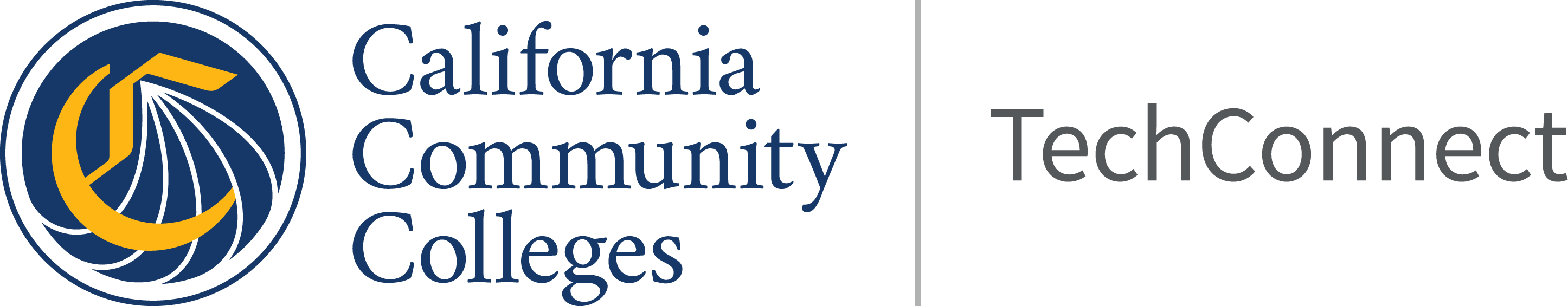 Prevent Disruptive Behavior in TechConnect Zoom Meetings
Consider Using Focus Mode
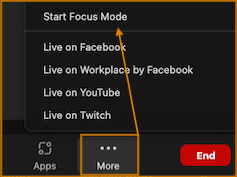 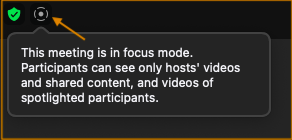 Participants see videos of host, co-host, and spotlighted participants only
When screen sharing, participant can only view their own content alongside the host, but no one else will see the shared screen unless the host shares the participant’s screen with others in the meeting
June 29 - July 1, 2022
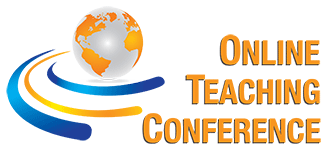 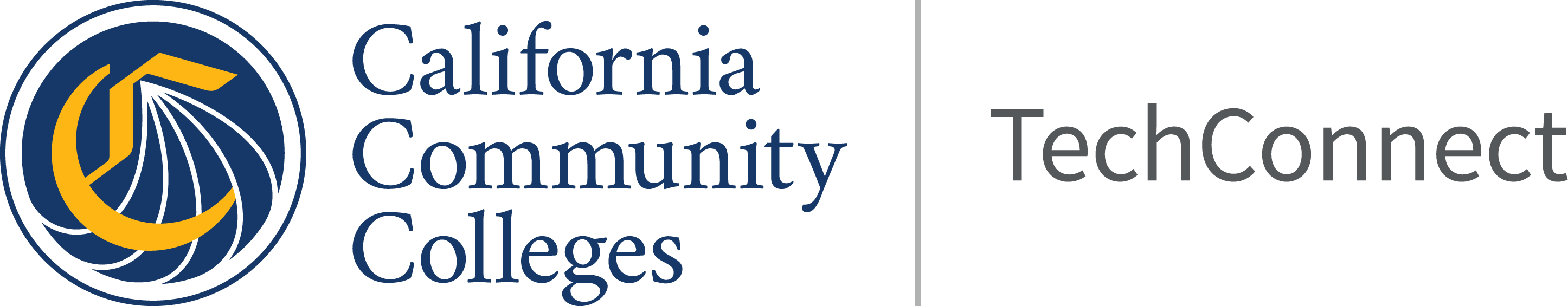 Prevent Disruptive Behavior in TechConnect Zoom Meetings
If Disruptive Behavior Occurs
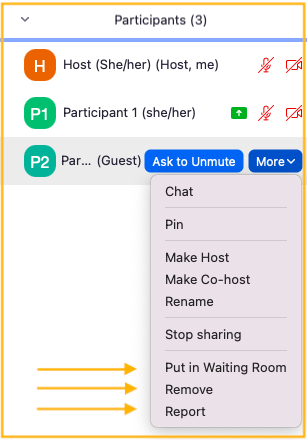 From Participant list:
Put in waiting room
Remove participant
Report participant
June 29 - July 1, 2022
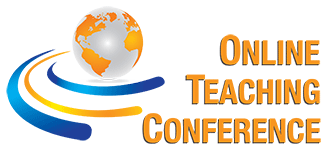 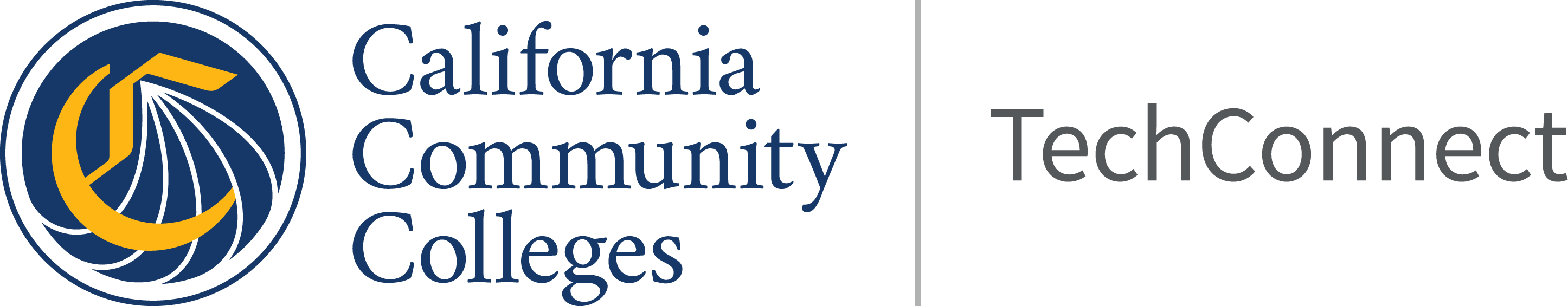 Prevent Disruptive Behavior in TechConnect Zoom Meetings
If Disruptive Behavior Occurs
From Security icon:
Remove and report participant
Suspend participant activities
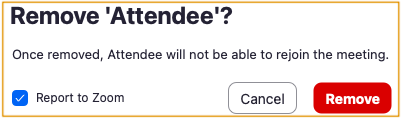 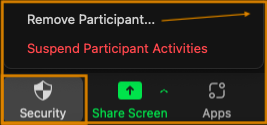 June 29 - July 1, 2022
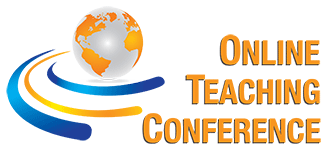 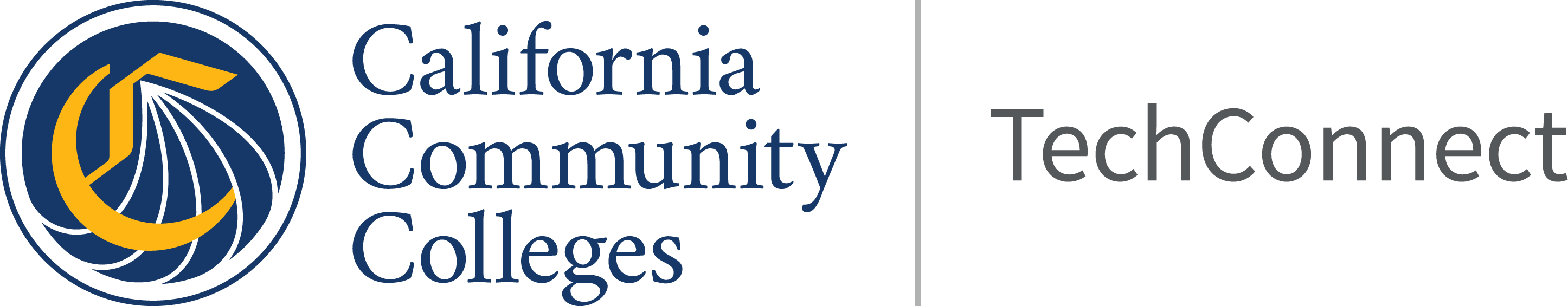 Prevent Disruptive Behavior in TechConnect Zoom Meetings
If Disruptive Behavior Occurs
From green shield check mark icon in top left corner:
Report
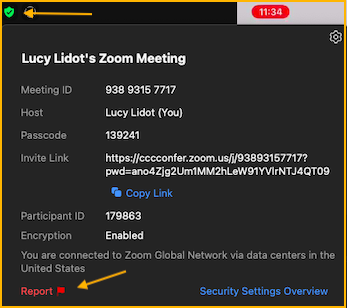 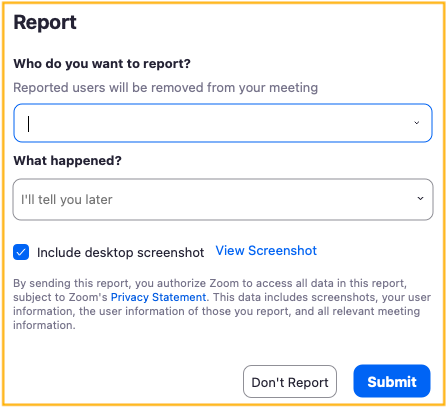 June 29 - July 1, 2022
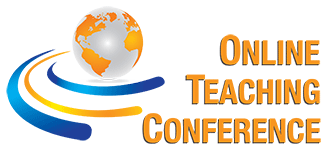 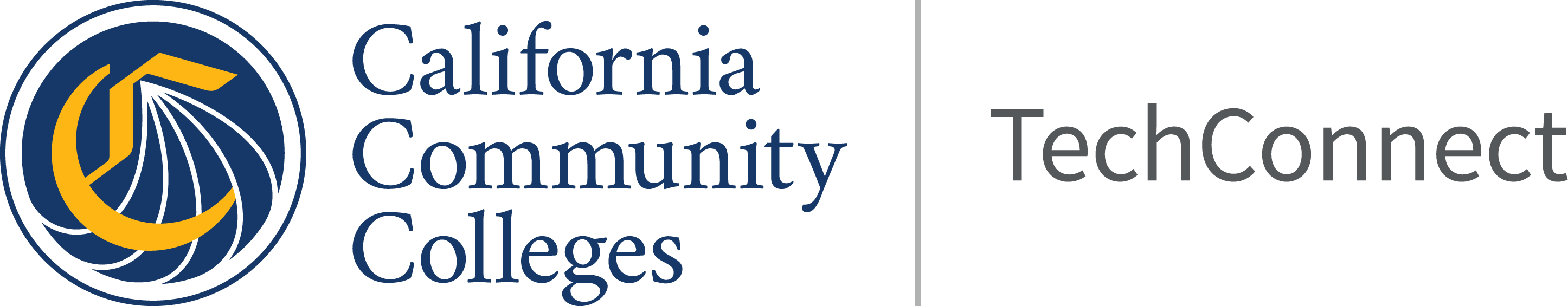 Prevent Disruptive Behavior in TechConnect Zoom Meetings
Report Incident Post Meeting
Campus IT can contact support@ccctechconnect.org
Zoom Trust & Safety https://explore.zoom.us/en/trust/trust-safety/
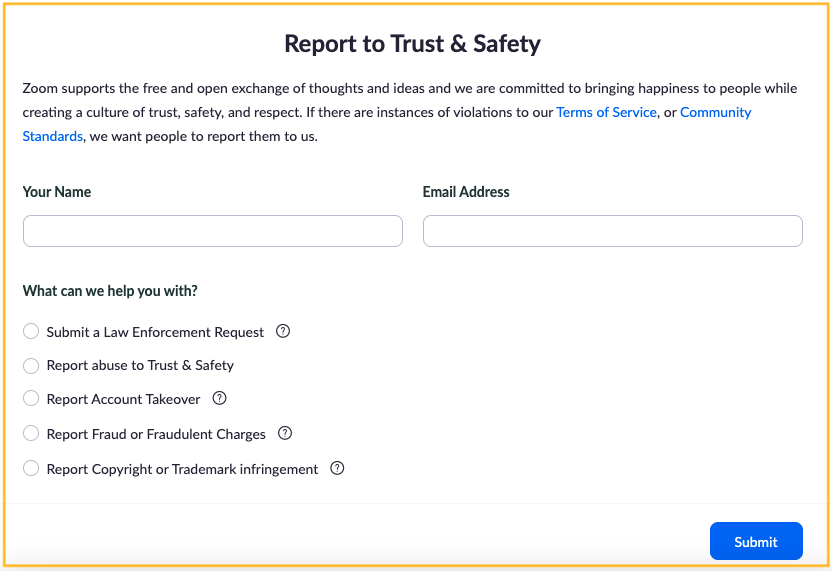 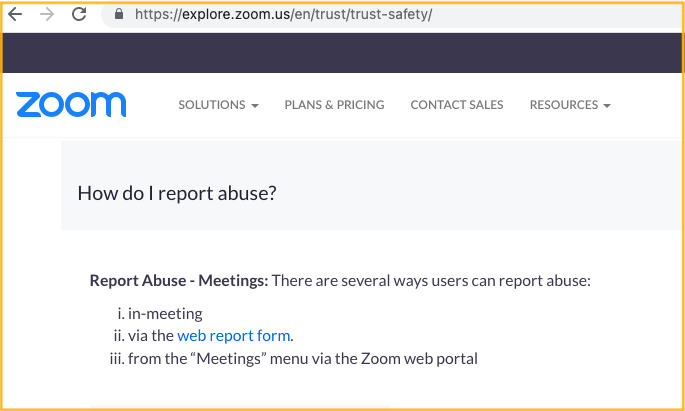 June 29 - July 1, 2022
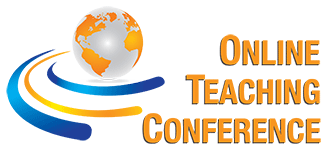 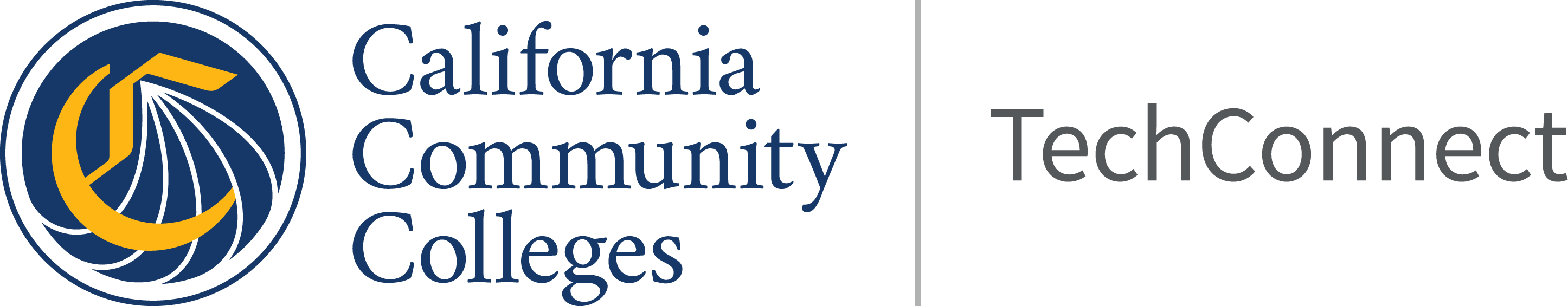 Prevent Disruptive Behavior in TechConnect Zoom Meetings
Zoom Trust & Safety
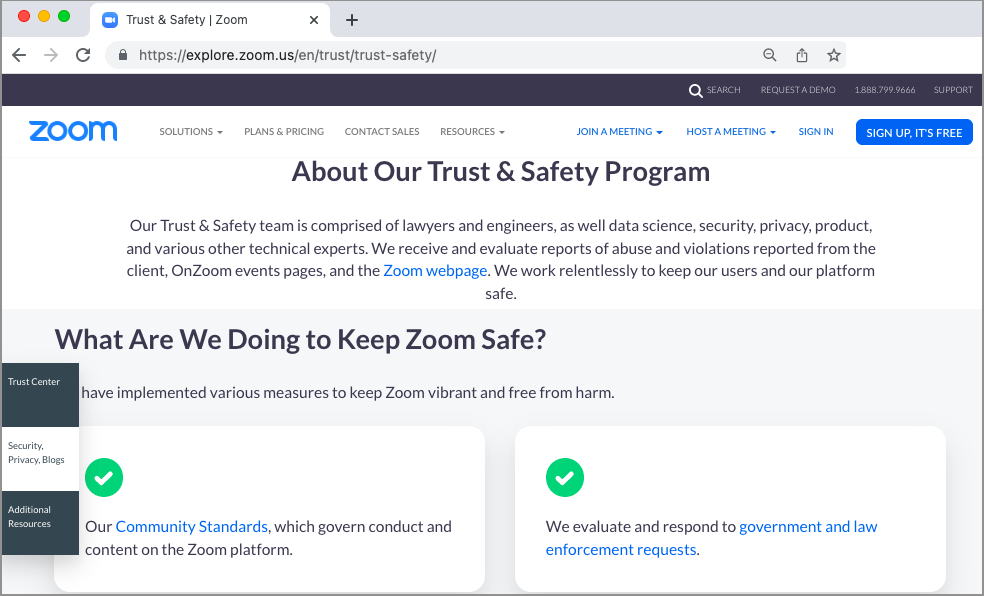 June 29 - July 1, 2022
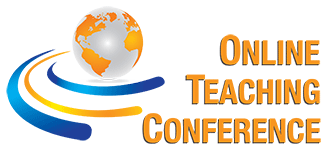 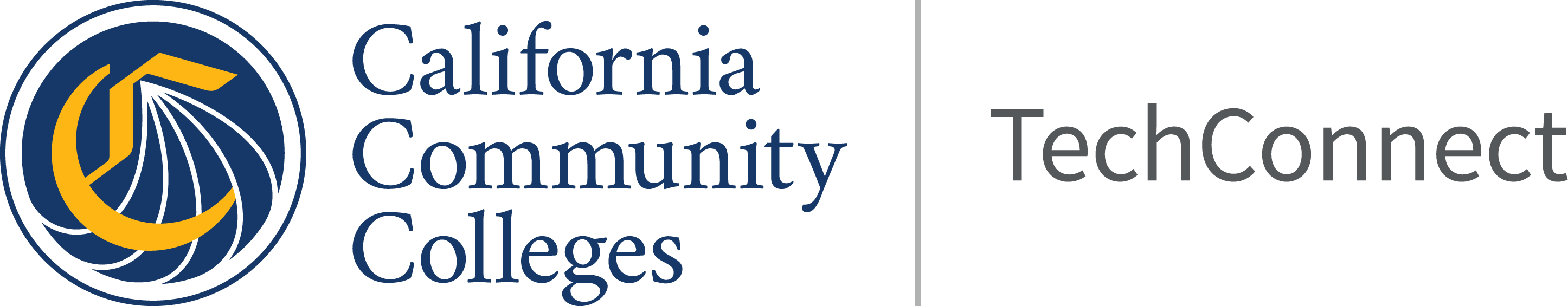 Questions?
Any questions? Feel free to ask!
June 29 - July 1, 2022
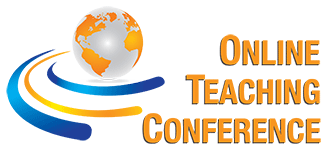 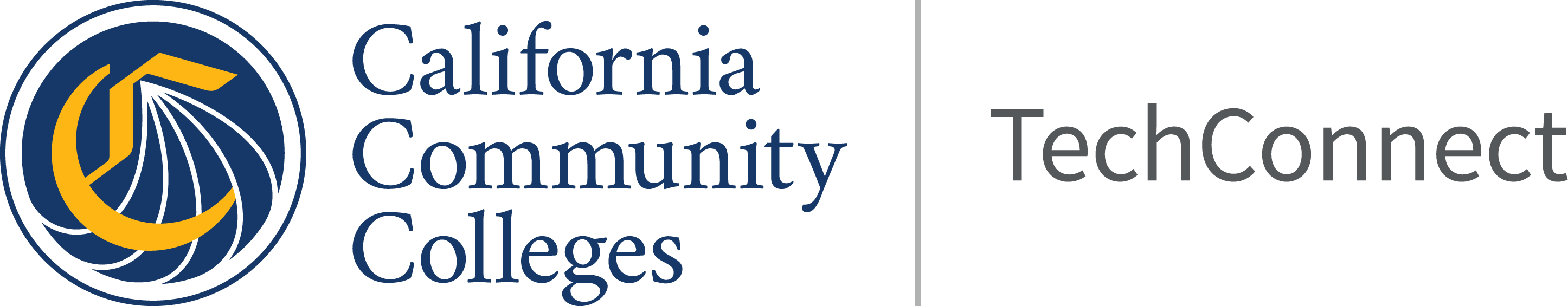 Contact us!
CCC TechConnect
CCC TechConnectc/o Palomar College1140 W. Mission RoadSan Marcos, CA 92069
Email: support@ccctechconnect.org Website: https://www.ccctechconnect.org  Support Website: https://ccctechconnect.zendesk.com 

Thank you for joining today!
June 29 - July 1, 2022
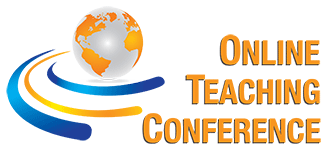 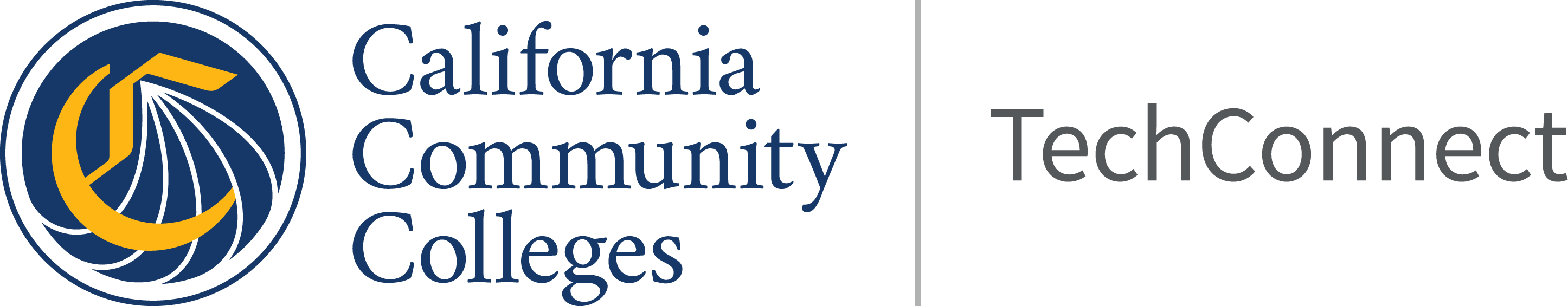